Warm-Up Umwelt und Technik
Chemie
Willkommen zum Warm-Up
Wer seid ihr?

Wie viel Wissen/Erfahrung habt ihr in der Chemie?
Chemie in der Umwelttechnik/ im Umweltmanagement
Viele Umwelteinwirkungen sind stoff- und somit chemiebezogen
 Für die Verwertung von Materialen ist ein Verständnis über deren Aufbau und Eigenschaften notwendig
Was ist Chemie?
Die Chemie beschäftigt sich mit der 
Zusammensetzung
Struktur 
Eigenschaften 
Umwandlung 
von Stoffen
Was ist ein Stoff?
Eine Substanz mit bestimmten chemischen und physikalischen Eigenschaften
Aggregatszustände
Stoffe haben in verschiedenen Zuständen unterschiedliche Eigenschaften 
Die Zustände sind von Druck und Temperatur abhängig
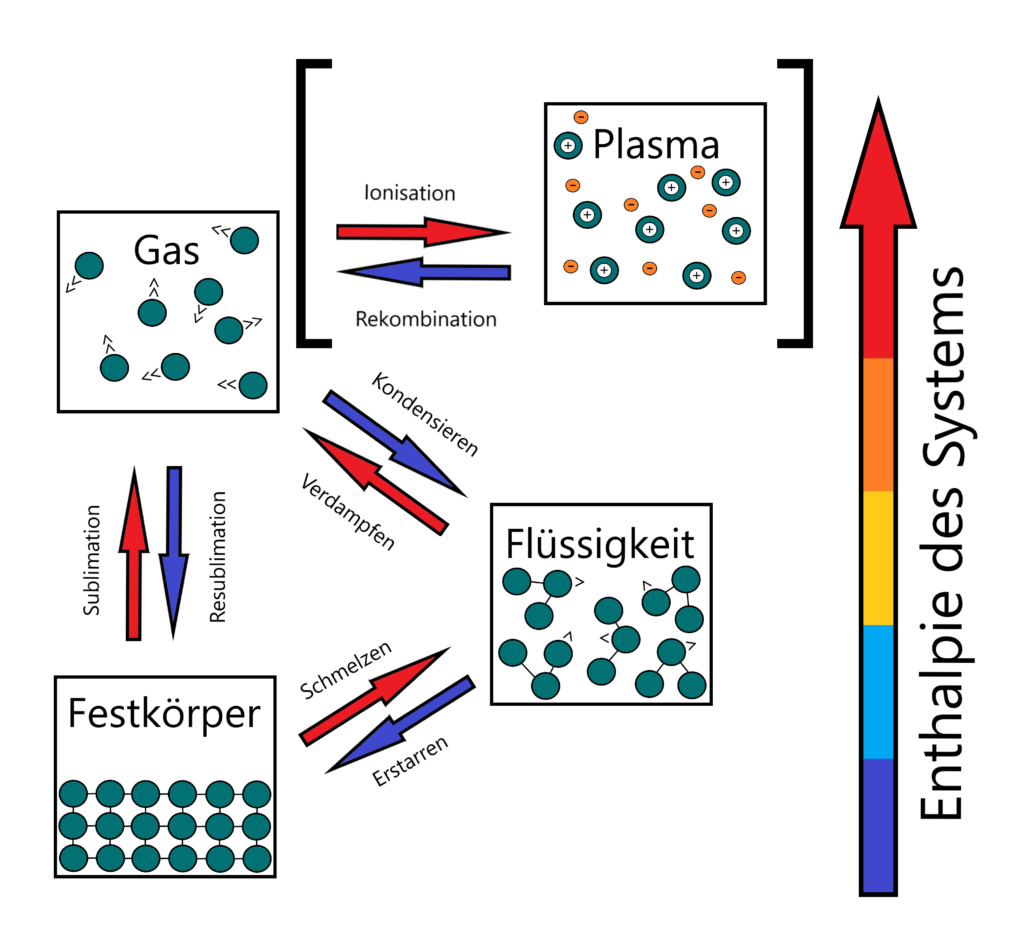 Woraus besteht die Materie?
Reinstoffe bestehen oft aus einzelnen Verbindungen 
Diese bestehen wiederum aus einzelnen Atomen
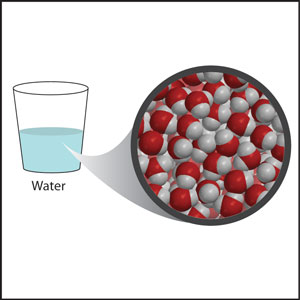 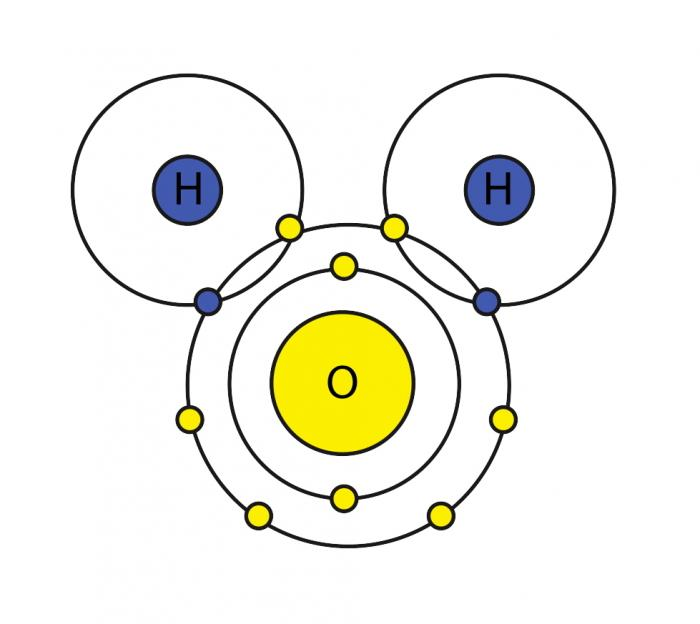 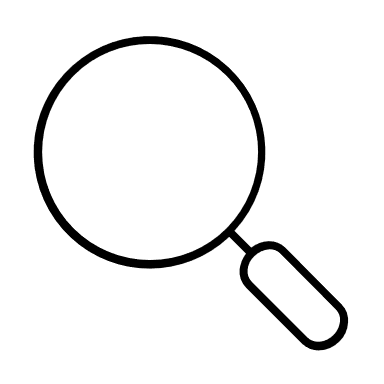 Das Bohrsche Atommodell
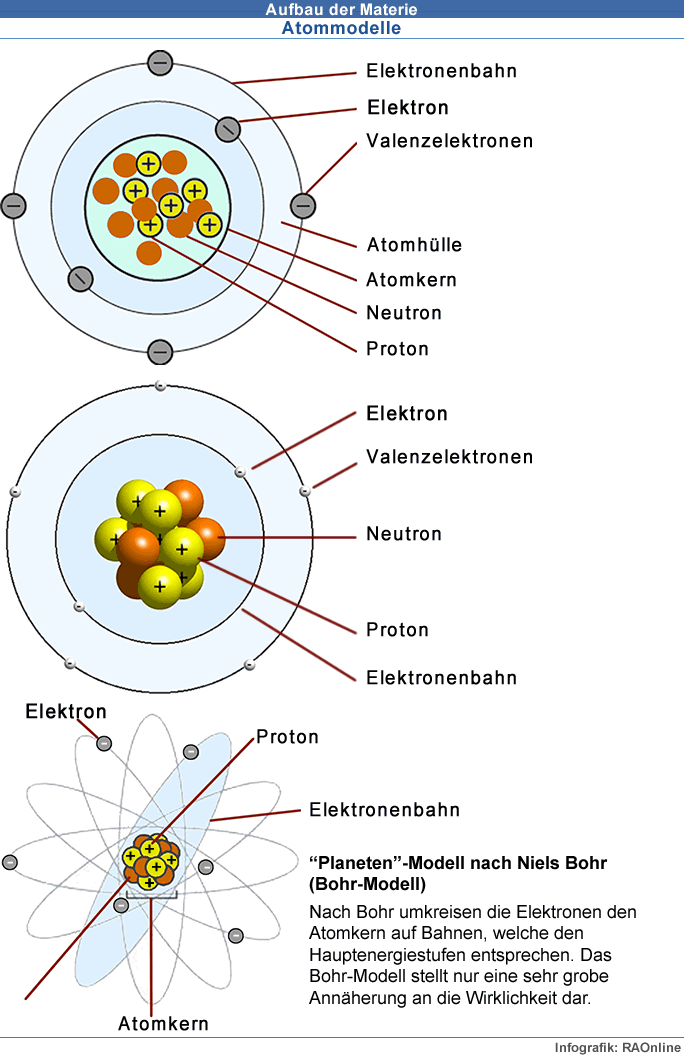 Die „Bausteine“ des Atoms
Ausblick in das Orbitalmodell
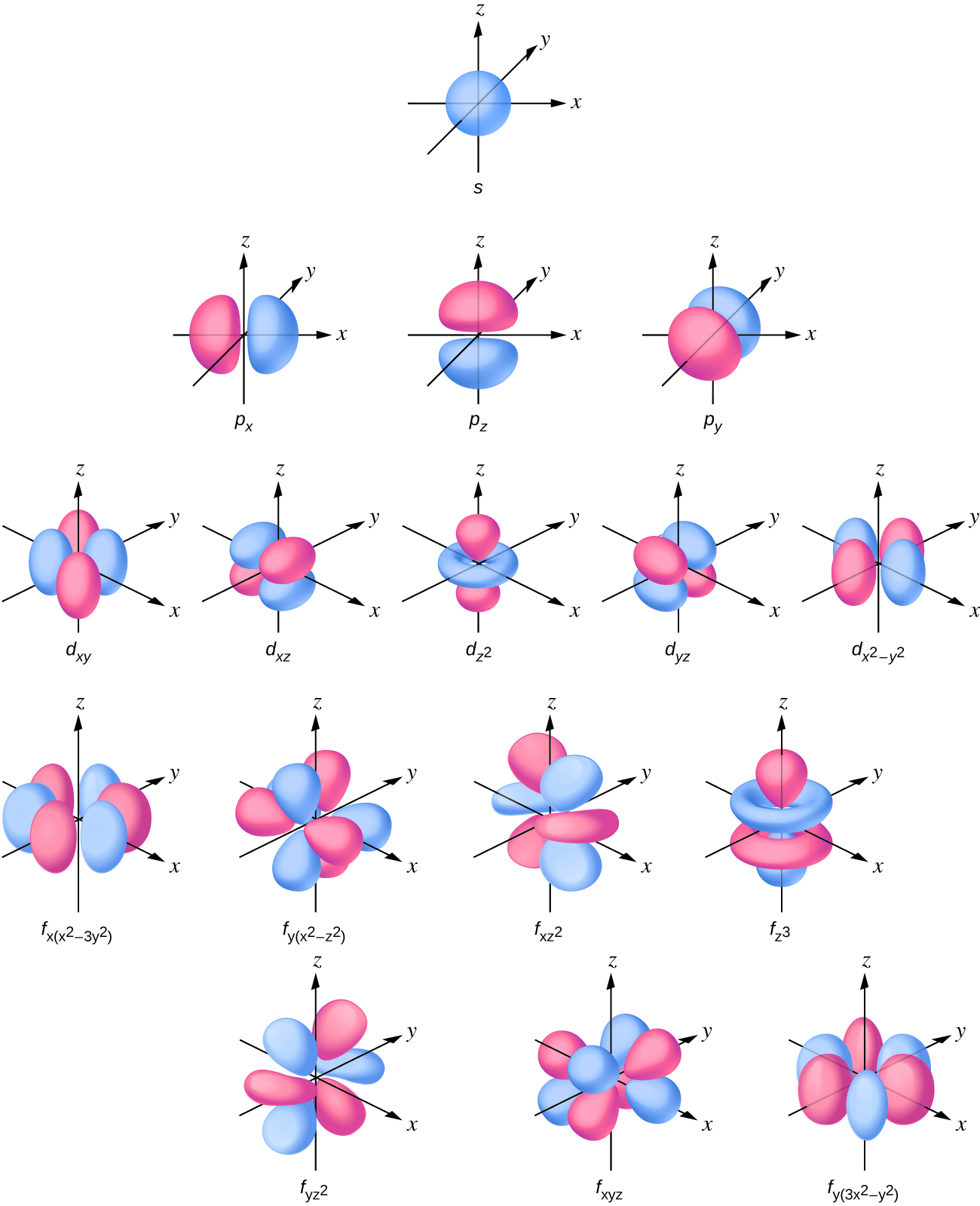 Das Bohrsche Atommodell bildet nicht ganz das Verhalten von Atomen ab 
Mit den Erkenntnissen der Quantenmechanik wurde das Orbitalmodell entwickelt
Aufbau des Periodensystems: Das einzelne Element
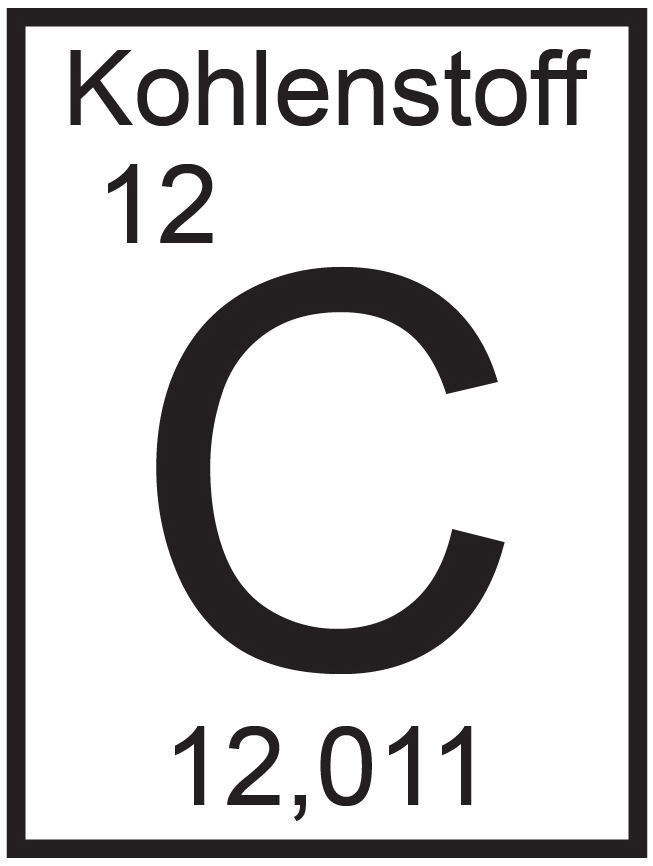 Verschieden Periodensysteme geben eine Vielzahl an Informationen über die Elemente 
Wesentlich sind jedoch die Ordnungszahl (OZ, oder Z) und die relative Atommasse (MZ oder A)
Die Ordnungszahl gibt die Anzahl an Protonen an, die Massenzahl die Anzahl an Kernteilchen
6
[Speaker Notes: Die einzelnen Felder]
Ionen
Isotope
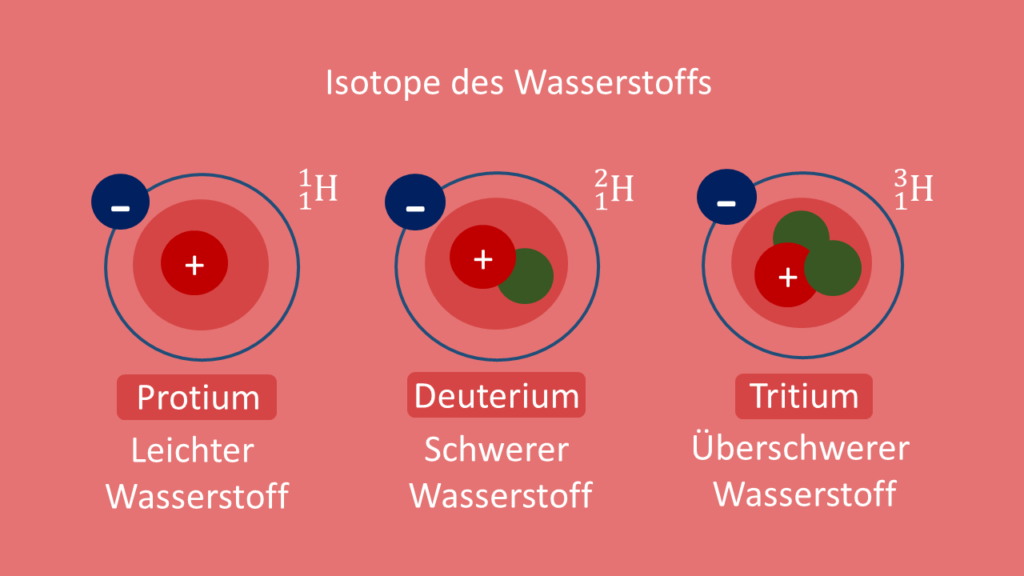 Isotope eines Elementes haben unterschiedliche Neutronenzahlen 
Sie sind chemisch gleichwertig
Instabile Isotope zerfallen allerdings Radioaktiv
Aufbau des Periodensystems
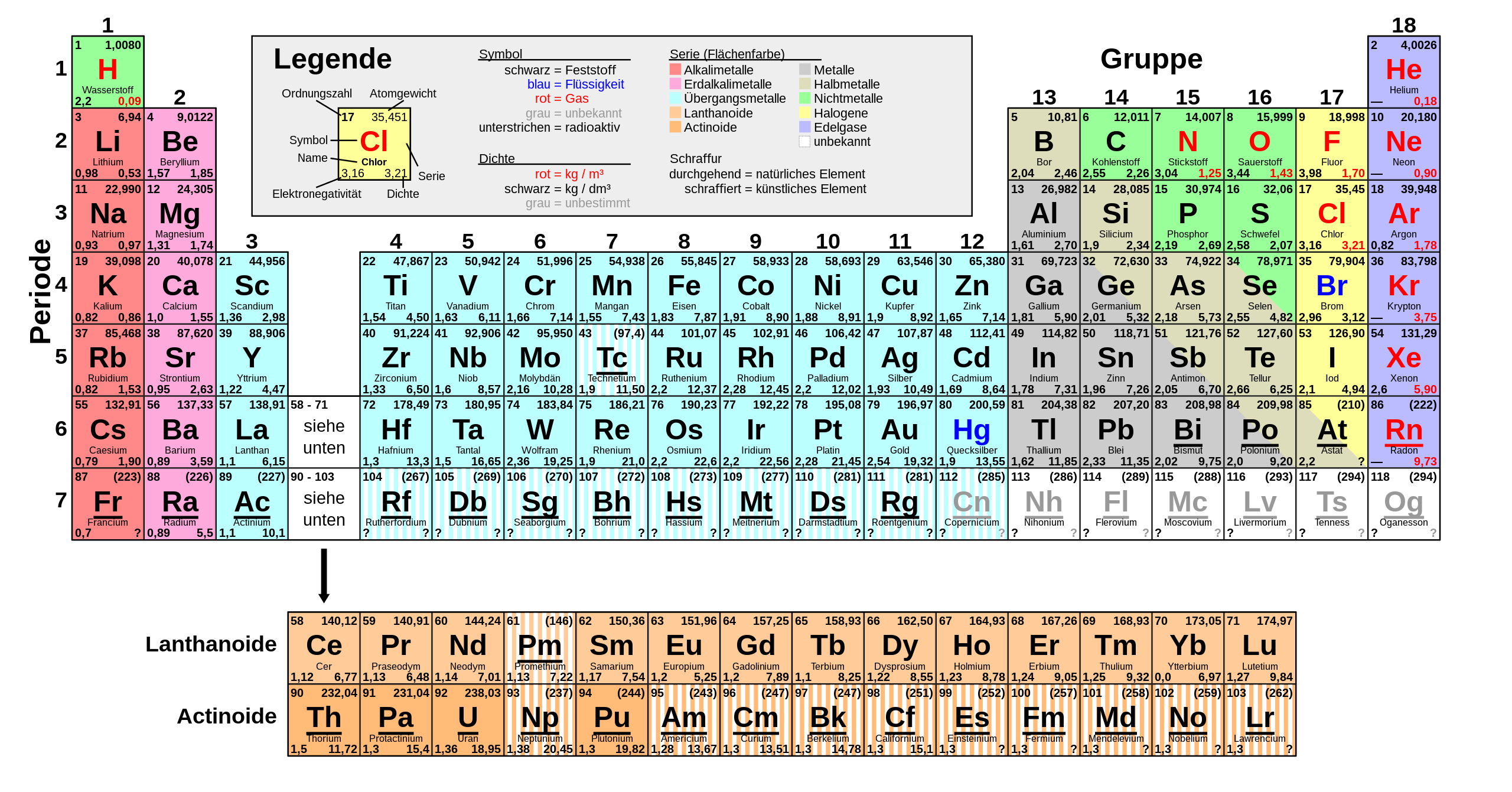 [Speaker Notes: Hauptgruppen und Nebengruppen genauer erläutern]
Übung Periodensystem
Ausblick Elektronenkonfiguration und Energieniveaus
Wenn die Hauptgruppen immer mit der Valenzelektronenzahl übereinstimmt, wie viele Valenzelektronen haben Elemente in den Nebengruppen? 
Diese Frage kann mithilfe der Elektronenkonfiguration beantwortet werden
Elektronen besetzen nach aufsteigenden Energieniveaus die verschieden Schalen
Elektronegativität und Ionisierungsenergie
Die Elektronegativität (EN) ist ein Maß dafür wie stark ein Atom Elektronen an sich bindet  
Flur ist das elektronegativste Element, gefolgt von Sauerstoff
 Nichtmetalle sind elektronegativer als Metalle
Warum gibt es Bindungen?
Alle Atome bestreben danach einen möglichst günstigen energetischen Zustand zu erreichen
Ein besonders günstiger Zustand ist der sog. „Edelgaszustand“ 
Dieser ist dann erreicht wenn ein Atom 8 Valenzelektronen besitzt 
Um dies zu erreichen, müssen Elektronen zwischen Atomen abgegeben, aufgenommen oder geteilt werden
Überblick der Bindungsarten
Metallbindungen 
Ionische Bindungen (Salze)
Kovalente Bindungen (Moleküle)
Metallbindungen
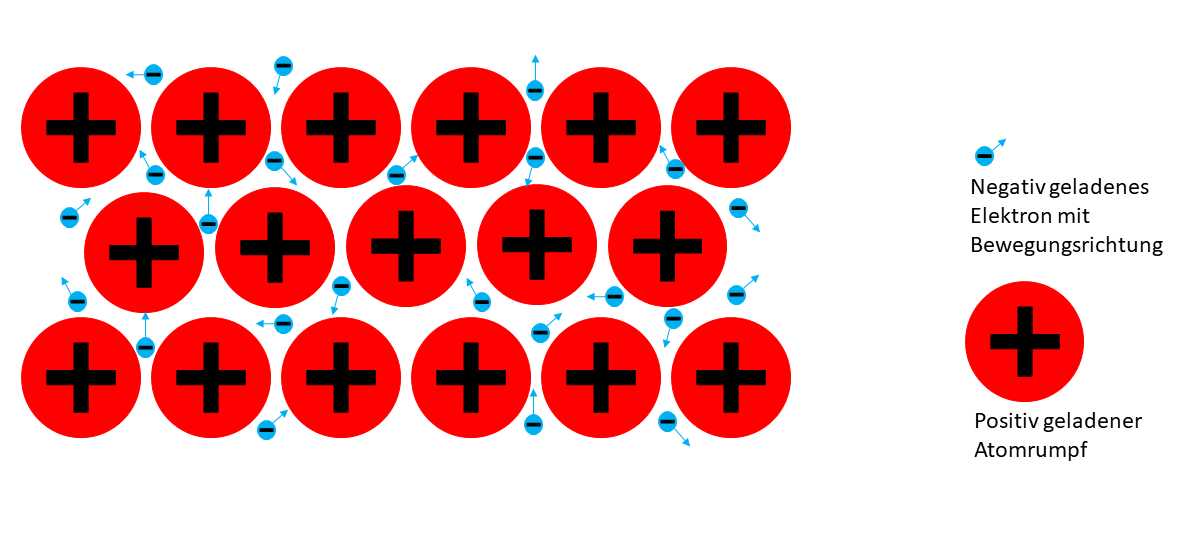 Bindung zwischen Metallatomen 
Die Bindung erfolgt über Abgabe der Außenelektronen 
Die positiv geladenen Atomrümpfe werden vom sog. Elektronengas umgeben 
Elektronengas und Atomrümpfe ziehen sich gegenseitig an
Ionenbindung
Bindung zwischen Metall und Nichtmetall 
Metallatome geben ihre Außenelektronen auf, welche von den Nichtmetallatomen aufgenommen werden
Die unterschiedlich geladenen Ionen ziehen sich gegenseitig an und binden sich aneinander 
Es erfolgt die Ausbildung eines Ionengitters
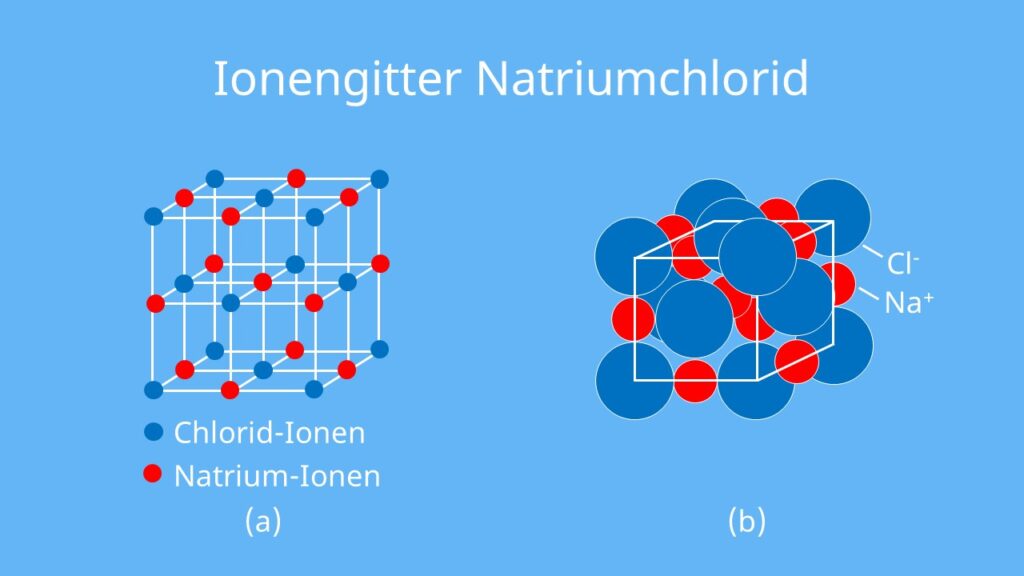 Kovalente Bindung
Bindung zwischen Nichtmetallen 
Außenelektronen werden so geteilt, dass alle beteiligten Atome 8 Valenzelektronen haben
Entlang einer Bindung sind immer zwei Elektronen beteiligt 
Der elektronegativerer Bindungspartner kann die Bindung näher an sich ziehen
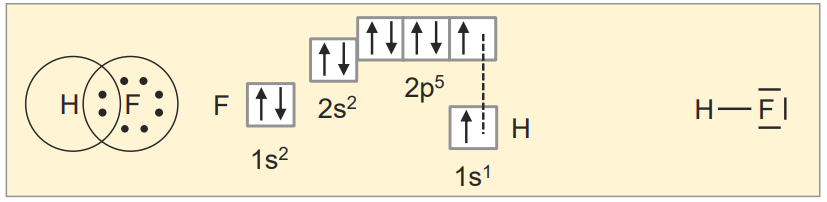 Polare und Apolare Bindungen
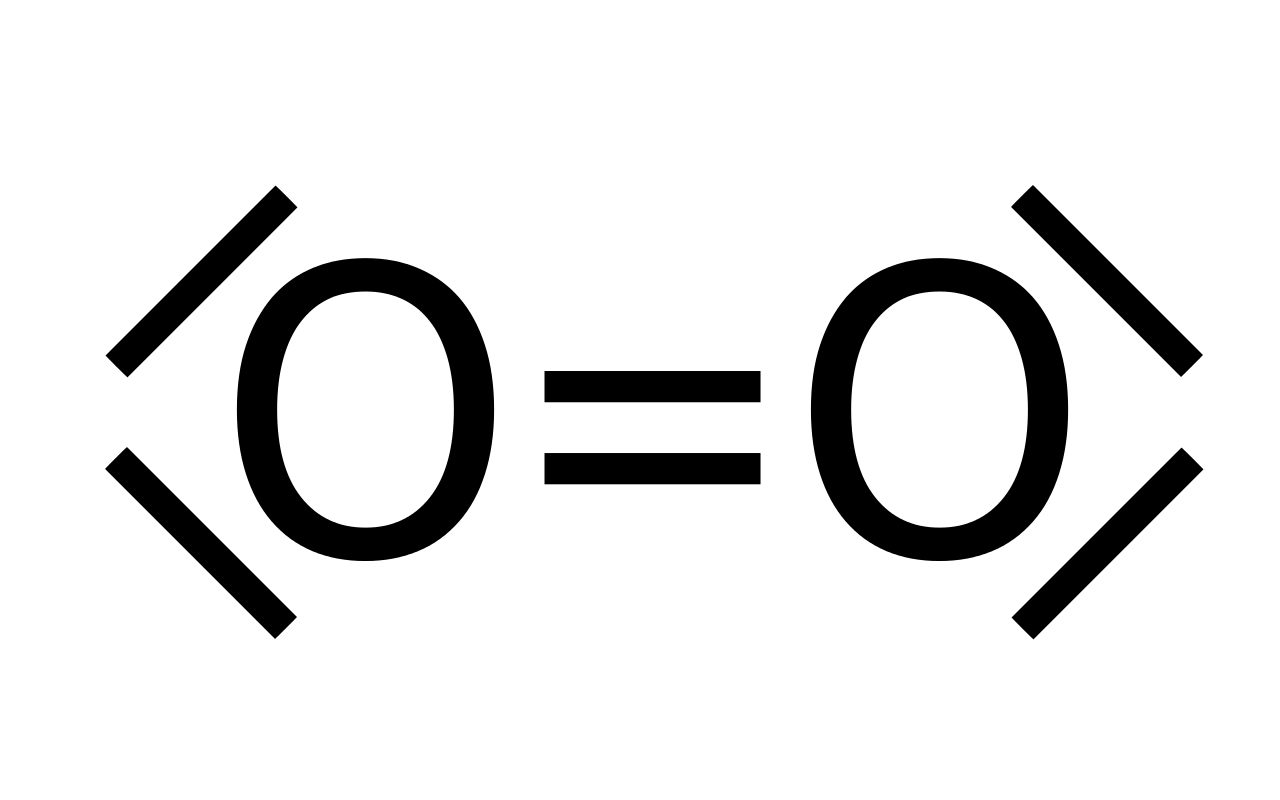 Das elektronegativere Element einer Bindung kann die Bindungselektronen näher an sich ziehen.
Es entsteht eine polare Bindung. Wobei Teilladungen verdeutlichen welcher Bereich eher positiv und negativ ist
Fallen die Ladungszentren nicht zusammen so ist das Molekül ein Dipol.
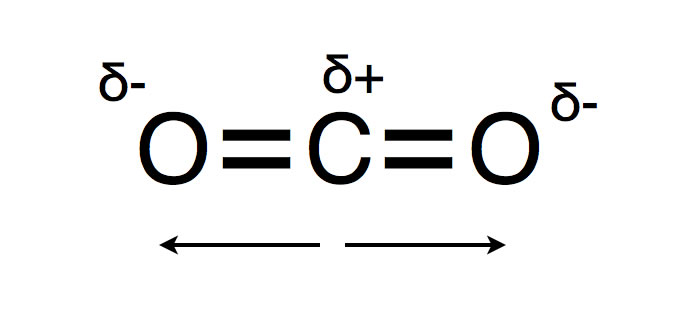 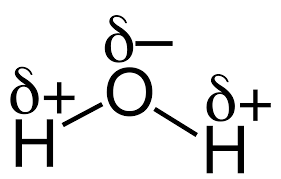 Übung zu Bindungsarten
Chemische Formeln
Chemische Struktur: Lewis-/Valenzstrich-Formel
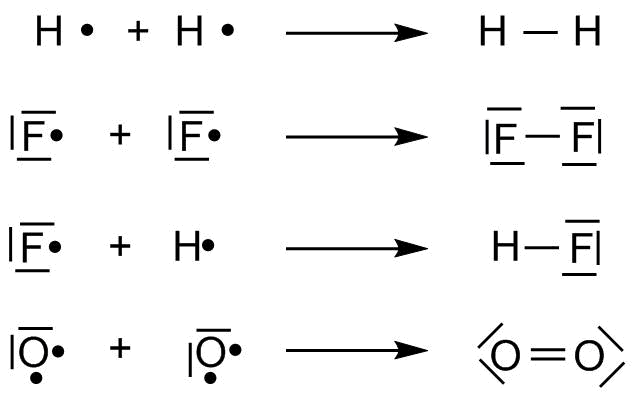 Übung zu Valenzstrichformeln
Intermolekulare Kräfte
Die Kräfte zwischen einzelnen Molekülen sind entscheidend für gewisse Eigenschaften 
Die chemischen Eigenschaften von einzelnen Verbindungen weisen auf die intermolekularen Kräfte hin
 Unter ihnen fallen die Van der Waals Kräfte und die Wasserstoffbrückenbindungen
Van der Waals Kräfte
Drei verschiedene Ausprägungen
Dipol - Dipol Wechselwirkung
Dipol-induzierter-Dipol Wechselwirkung 
Ähnlich wie die Wirkung eines Magnetes aufeinen Kühlschrank
Temporärer-Dipol-induzierter-Dipol Wechselwirkung
Spontane Dipolerzeugung durch Verlagerung der Elektronen eines Moleküls und Induzierung eins Dipols in einem anderen Molekül
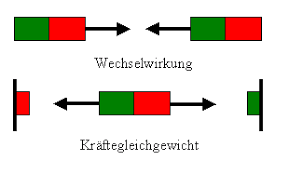 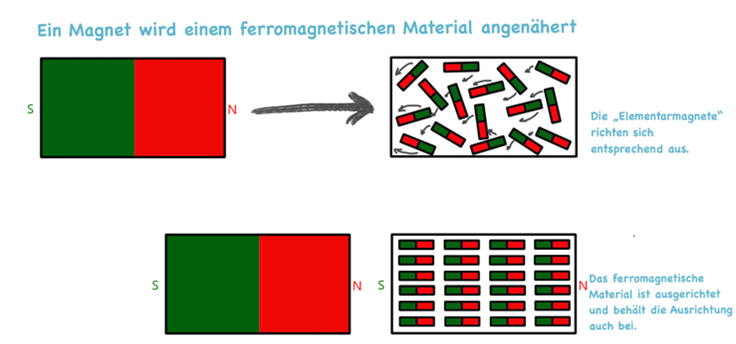 [Speaker Notes: Vergleich mit Magneten]
H-Brücken Bindungen
Wasserstoffbrückenbindungen sind Wechselwirkungen zwischen Wasserstoffatomen in einer polaren Verbindungund einem freiem Elektronenpaar eines stark elektronegativen Atoms
Diese Wechselwirkungen sind deutlich stärker als Van der Waals Kräfte jedoch schwächer als echte Bindungen
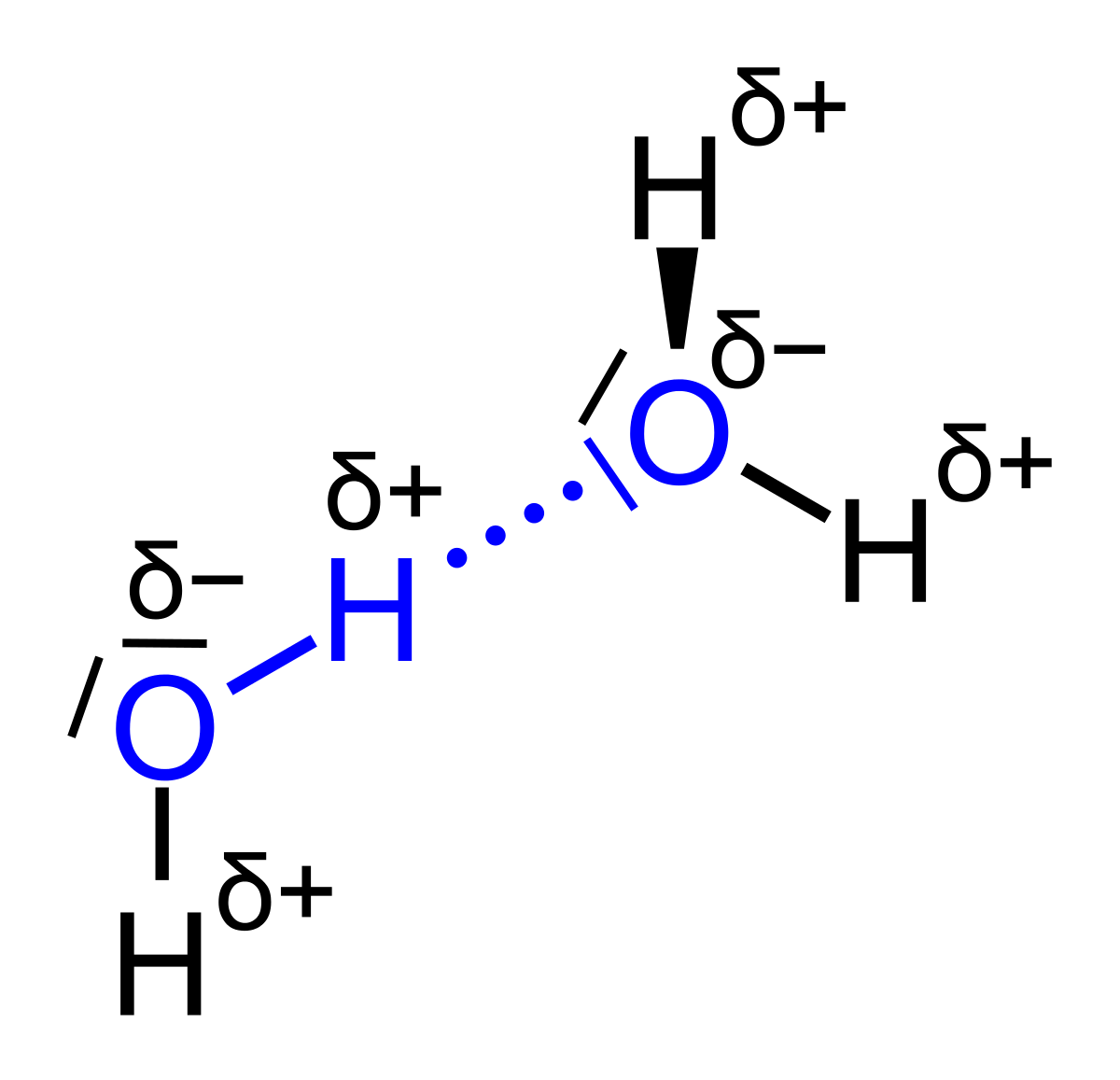